Knowledge Retrieval Quiz
4.  Find the value of x
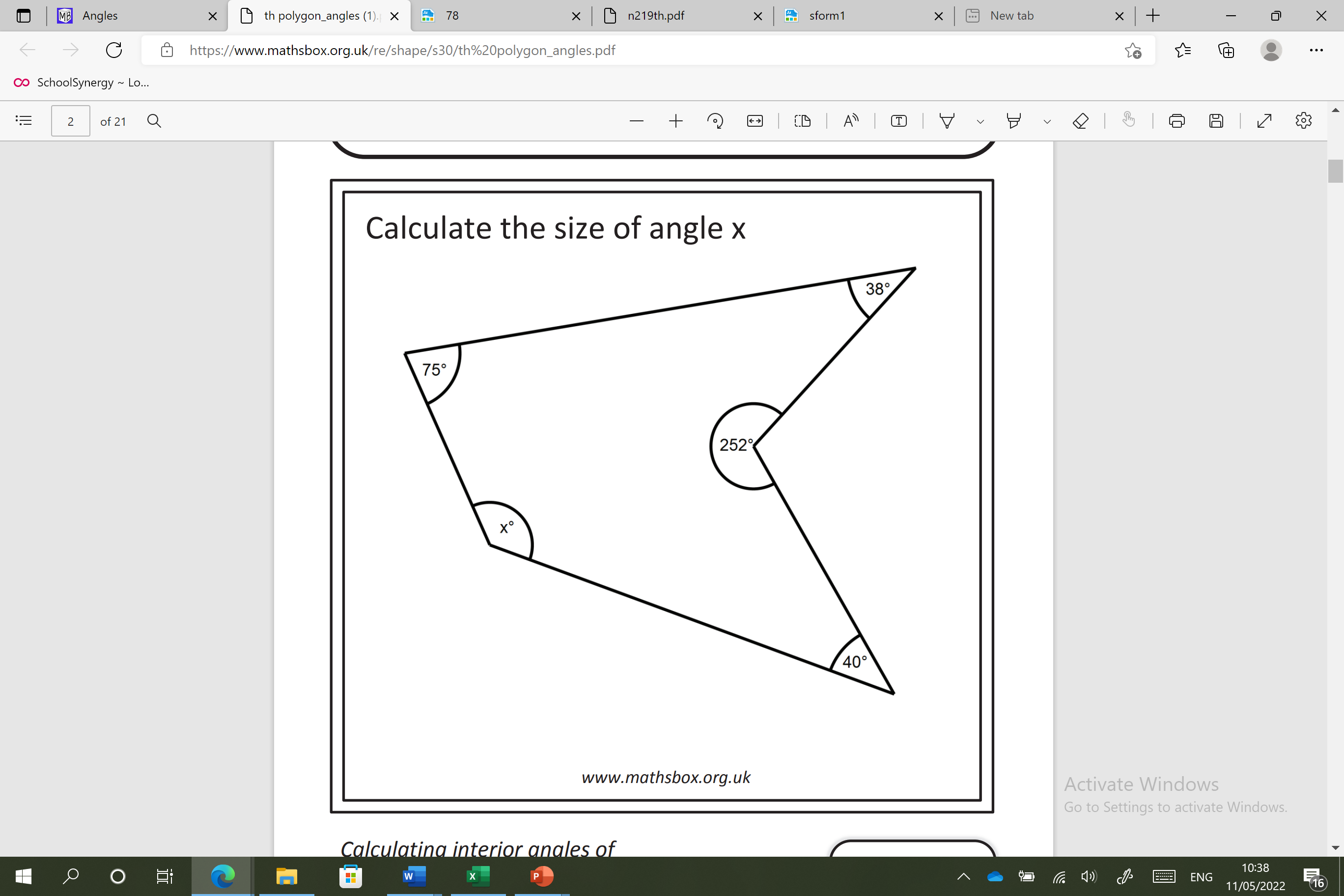 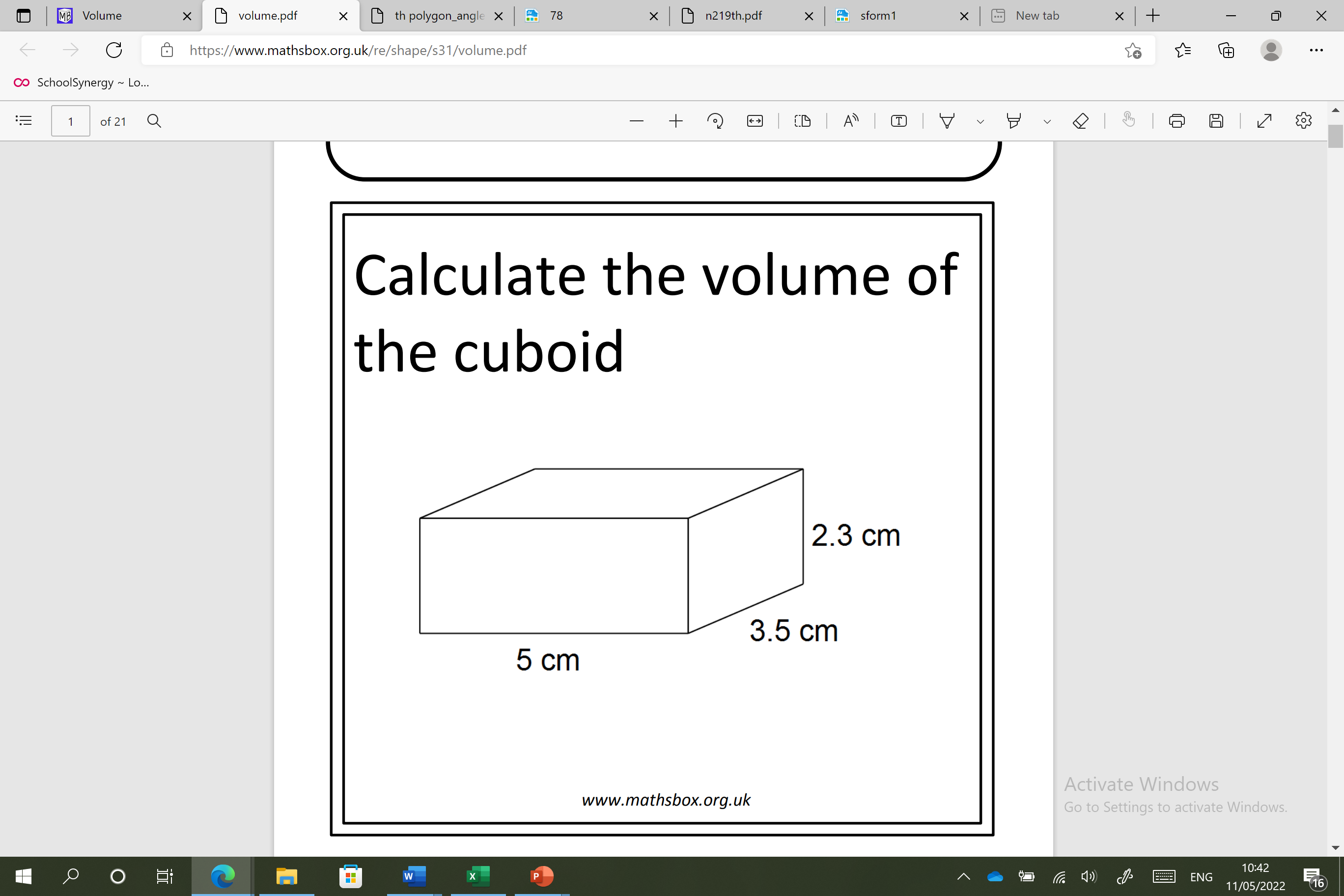 3. Work out in standard form
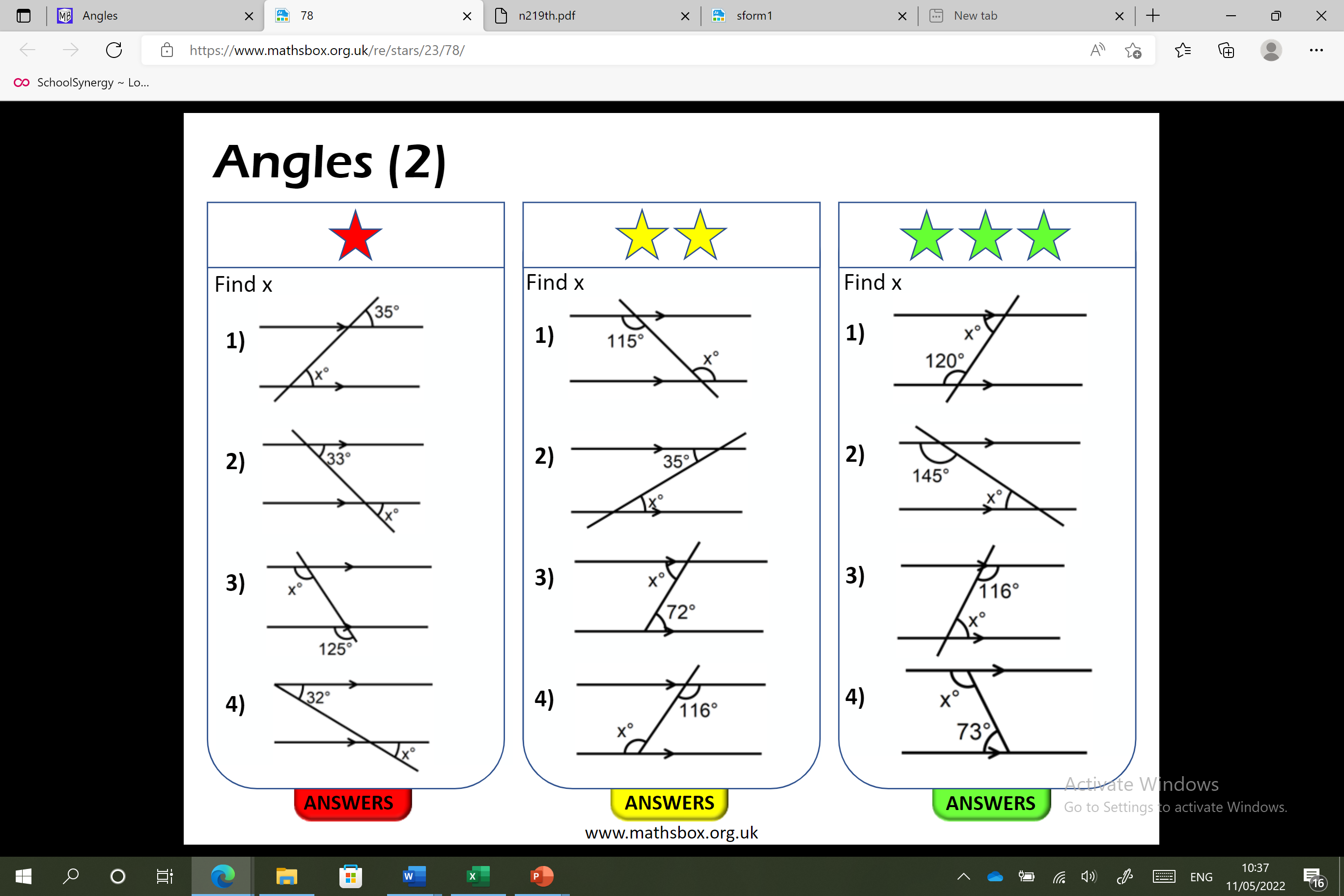 6
7) Find the length of side x
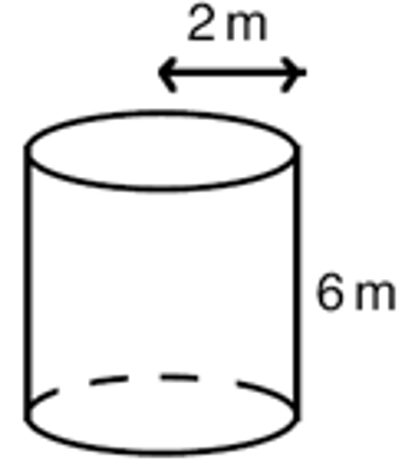 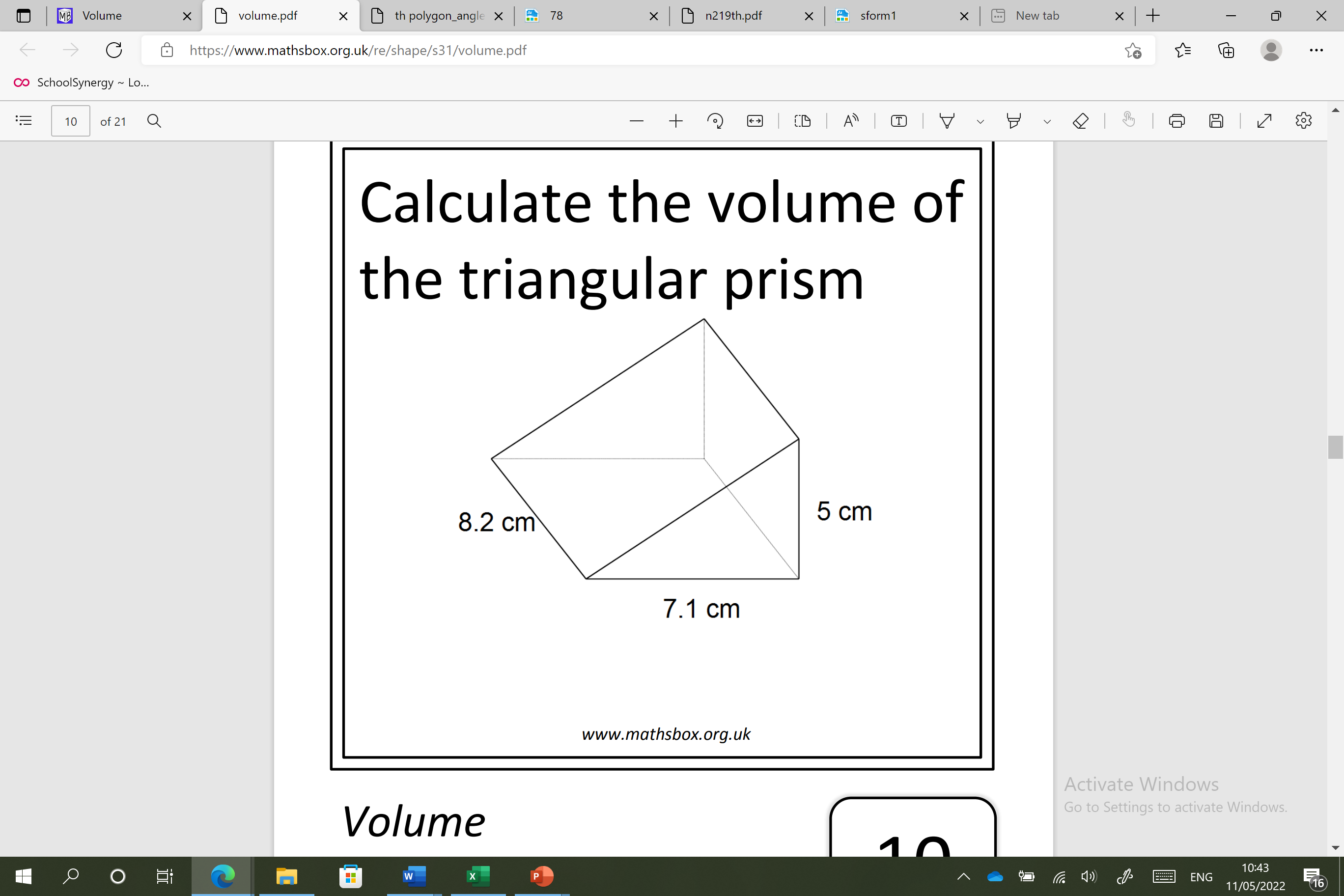 5.  Work out

(2a6)7
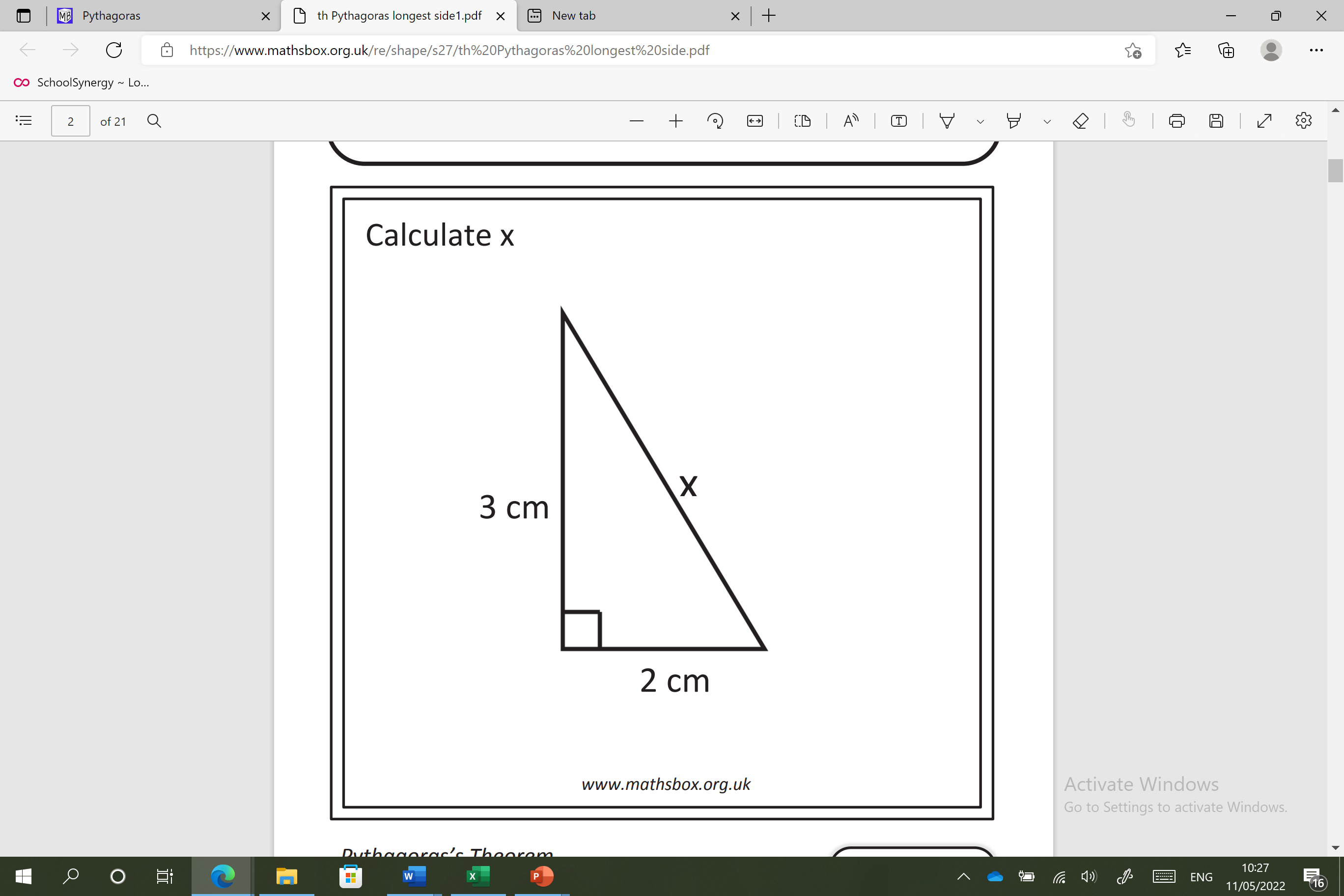 Find the volume
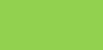 9) Find the 
side
12) Find the surface area
11)
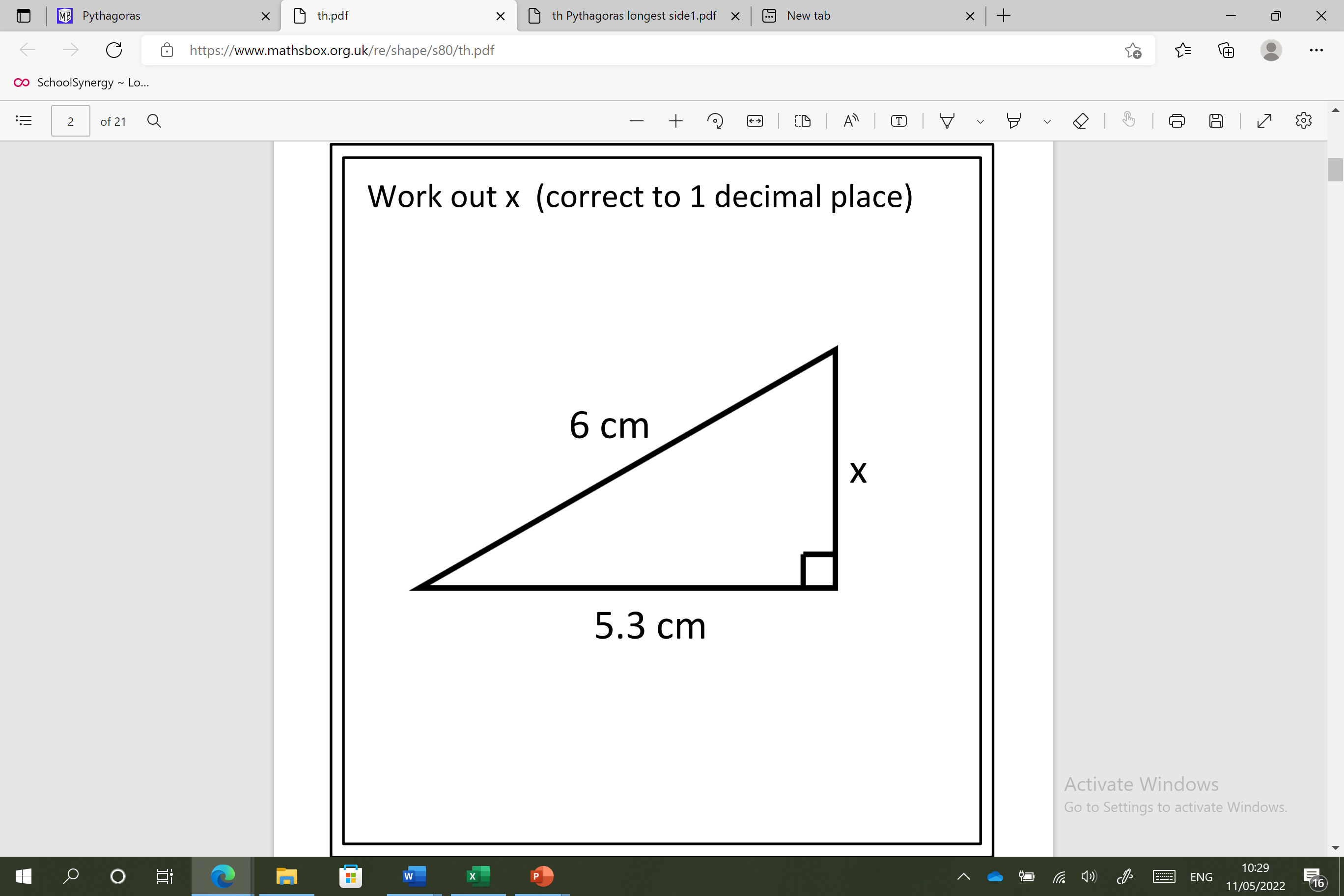 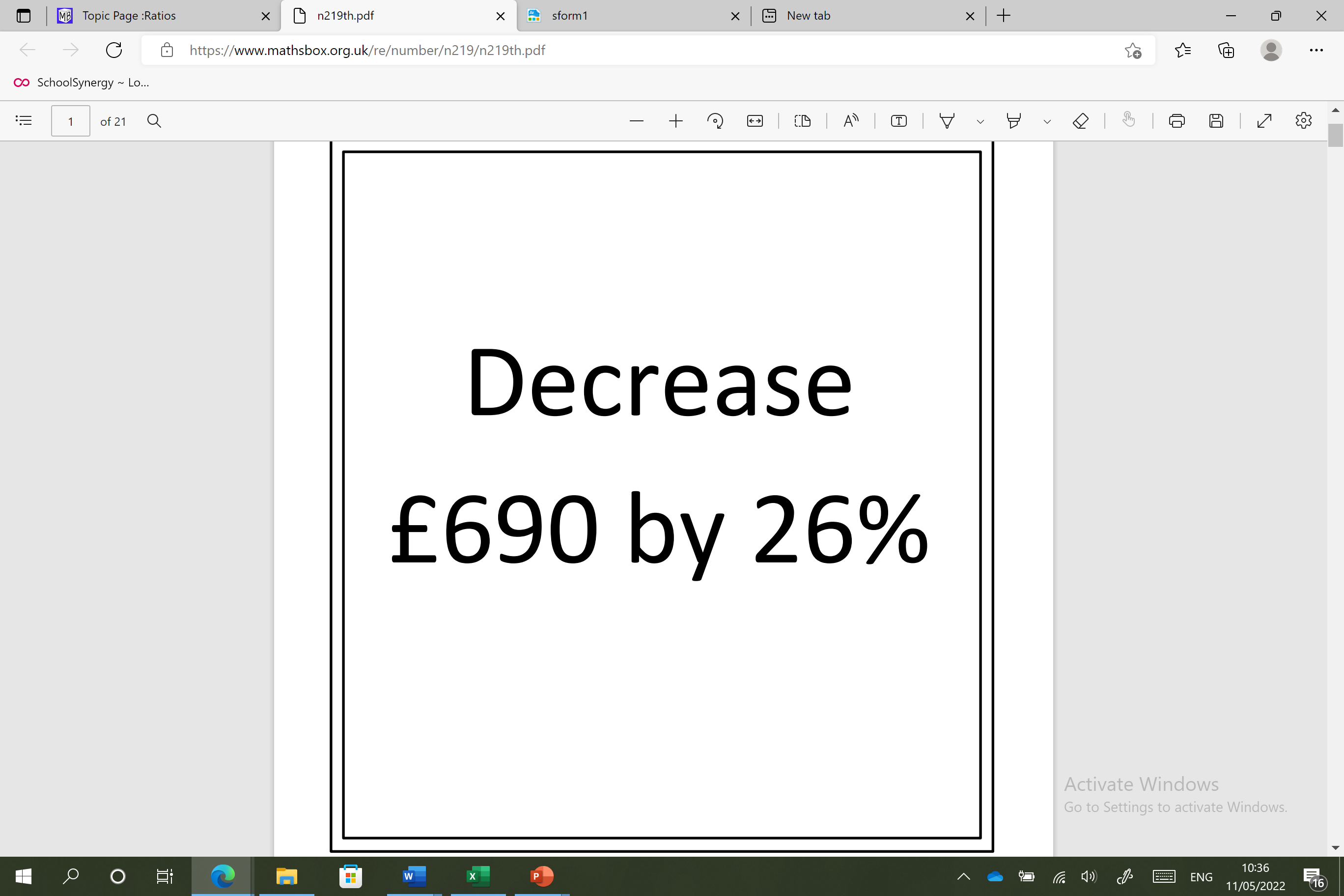 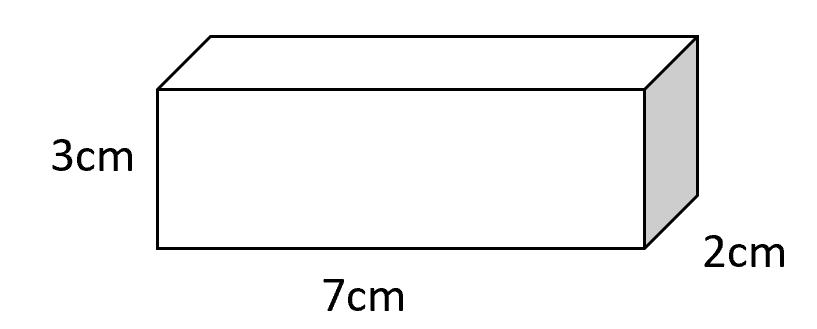 = 180 – 73 = 107

Because co-interior angles are equal
3) 8.1 x 3 = 24.3
10 -15 x 103  = 10-12
= 24.3 X  10-12
= 2.43 X  10-13
=base x height/2
= 3.32 cm
=(5 x 7.1 x 8.2)/2
5.     128a42
=
= 145.55 cm3
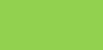 10.
12 

= (3 x 7 x 2) 
+ (7 x 2 x 2) 
+ (3 x 2 x 2) 
= 82cm^2
= 1/ 81